陕旅版小学英语三年级上册
 Unit7 Are These bears? 第4课时
WWW.PPT818.COM
Let’s chant—What’s this?
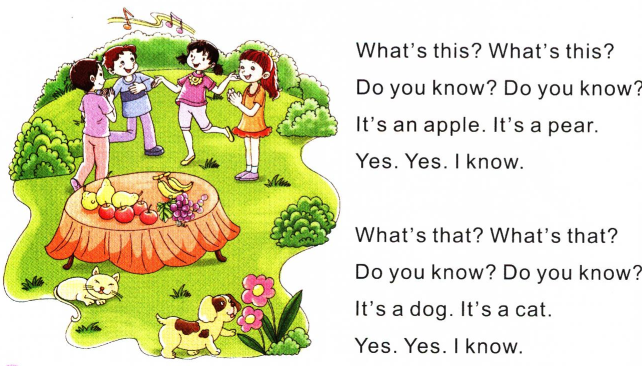 Review—找一找学过的动物单词
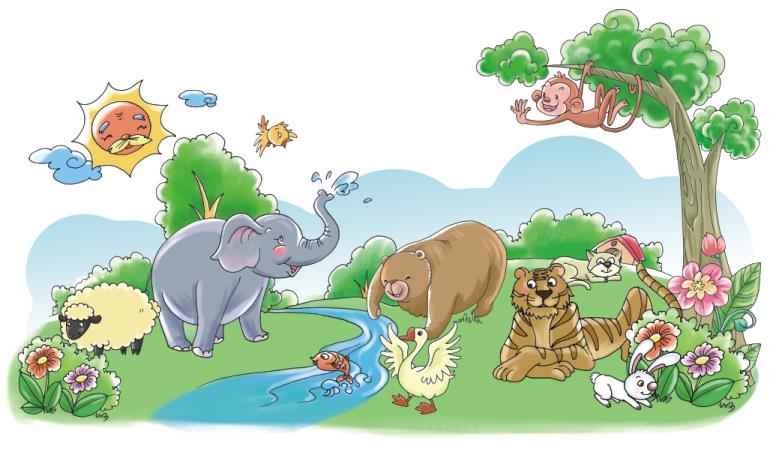 Review—句型
问别人“这是/那是….吗？”用句型：
Are these/those…? 
回答用：
Yes, they are. /No, they aren’t.
问别人“你有多少…？” 用句型：
How many…do you have?
回答用：
I have…
Let’s read
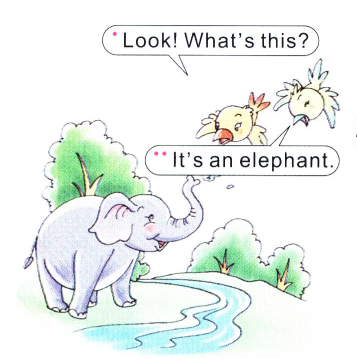 —What’s this?
这是什么？
—It’s…
这是…
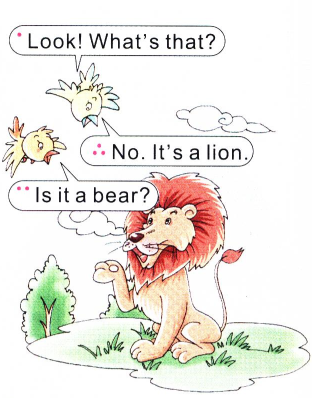 —What’s that?
那是是什么？
—It’s…
那是…
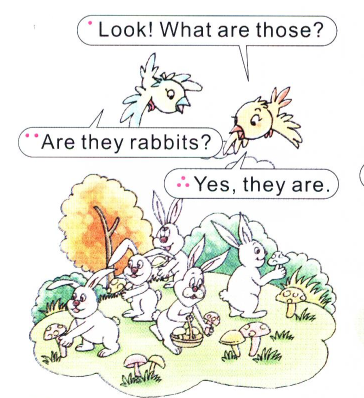 —What are those?
那些是什么？
—They are…
它们是…
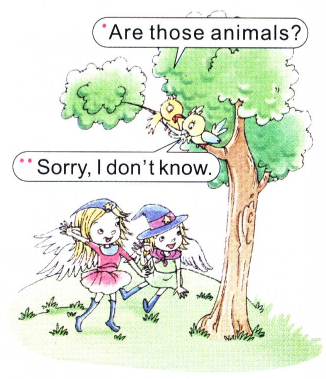 —Are those…?
它们是…吗？
—Yes, they are.
    /No, they aren’t.
Read and number
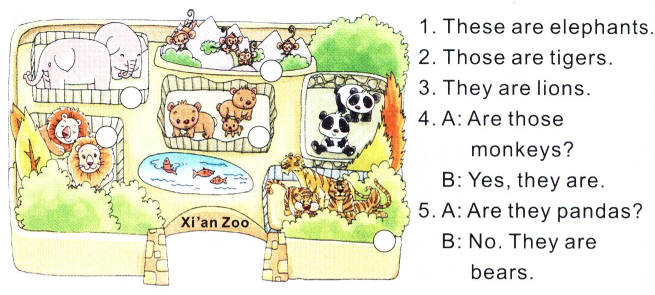 4
1
2
5
3